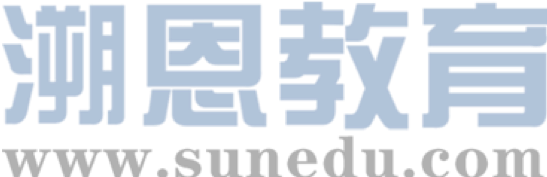 感恩遇见，相互成就，本课件资料仅供您个人参考、教学使用，严禁自行在网络传播，违者依知识产权法追究法律责任。

更多教学资源请关注
公众号：溯恩高中英语
知识产权声明
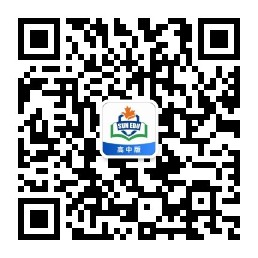 2024年首考读后续写
难点突破和教学反馈
阅读下面材料, 根据其内容和所给段落开头语续写两段, 使之构成一篇完整的短文。
  Eva spent the first week of high school trying to keep her head above water. One of the major headaches for her was finding her way in the huge school building. It was a six-story building. On each floor hallways stretched in four directions, leading to classrooms, laboratories, and teachers’offices. Somewhere in the building, there was also a library, a cafeteria, and a gym. 
  Having a poor sense of direction, Eva found it impossible to get around in such a huge building. All the different hallways and rooms were too much to think about, let alone commit to memory. She decided that she would memorize where her classes were and then pretend that the rest of the place didn’t exist. 
  In her first PE class, Eva was shocked when Coach Pitt announced that everyone had to run one mile around the track outside. She searched the faces of her classmates for signs of panic. There was nothing she feared more than having to run a whole mile. To Eva, “a mile” was used to describe long distances. It was ten miles from her home to her grandfather’s, and that always seemed like a long way, even in a car! 
When Coach Pitt blew his whistle (哨子), Eva figured she would be left in the dust. However, while some of her classmates edged ahead, others actually fell behind. “It’s just the beginning,” she thought. “I’ll come in last for sure.”
Soon Eva began to breathe hard, with her heart pounding and legs shaking. Feeling desperate, Eva started using a mind trick on herself. She stopped thinking about the word“mile”. Instead, she focused on reaching the shadow cast on the track by an oak tree up ahead. Then she concentrated on jogging to the spot where the track curved (拐弯). After that, she tried to see if she could complete her first lap. One lap turned into two, then three, then four. 
Paragraph 1: When Coach Pitt said “Nice work!” to her at the finish line, Eva was surprised.
Paragraph 2: Eva decided to use the same trick to deal with the school building.
Text analysis
Eva spent the first week of high school trying to keep her head above water. One of the major headaches for her was finding her way in the huge school building. It was a six-story building. On each floor hallways stretched in four directions, leading to classrooms, laboratories, and teachers’ offices. Somewhere in the building, there was also a library, a cafeteria, and a gym. 
  Having a poor sense of direction, Eva found it impossible to get around in such a huge building. All the different hallways and rooms were too much to think about, let alone commit to memory. She decided that she would memorize where her classes were and then pretend that the rest of the place didn’t exist. 
  In her first PE class, Eva was shocked when Coach Pitt announced that everyone had to run one mile around the track outside. She searched the faces of her classmates for signs of panic. There was nothing she feared more than having to run a whole mile. To Eva,“a mile” was used to describe long distances. It was ten miles from her home to her grandfather’s, and that always seemed like a long way, even in a car! 
When Coach Pitt blew his whistle (哨子), Eva figured she would be left in the dust. However, while some of her classmates edged ahead, others actually fell behind. ” It’s just the beginning,“she thought.” I’ll come in last for sure. “
Soon Eva began to breathe hard, with her heart pounding and legs shaking. Feeling desperate, Eva started using a mind trick on herself. She stopped thinking about the word” mile. “Instead, she focused on reaching the shadow cast on the track by an oak tree up ahead. Then she concentrated on jogging to the spot where the track curved (拐弯). After that, she tried to see if she could complete her first lap. One lap turned into two, then three, then four.
Part One: Eva had difficulties in finding her way in the huge school building.
Part Two:  Eva finished the one-mile running  that she feared by using a mind trick.
Text analysis
Part One
Part Two
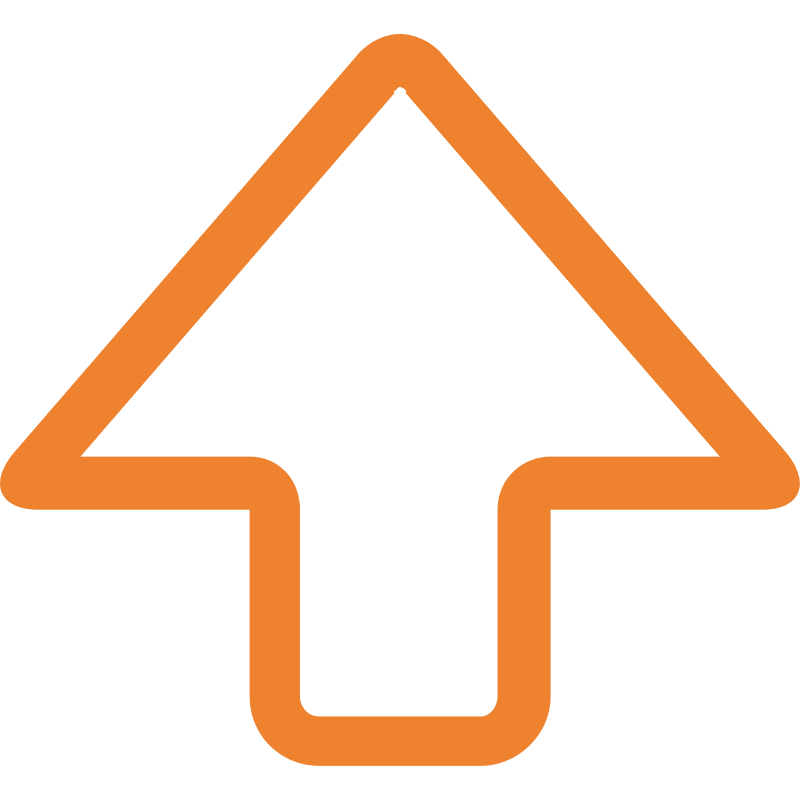 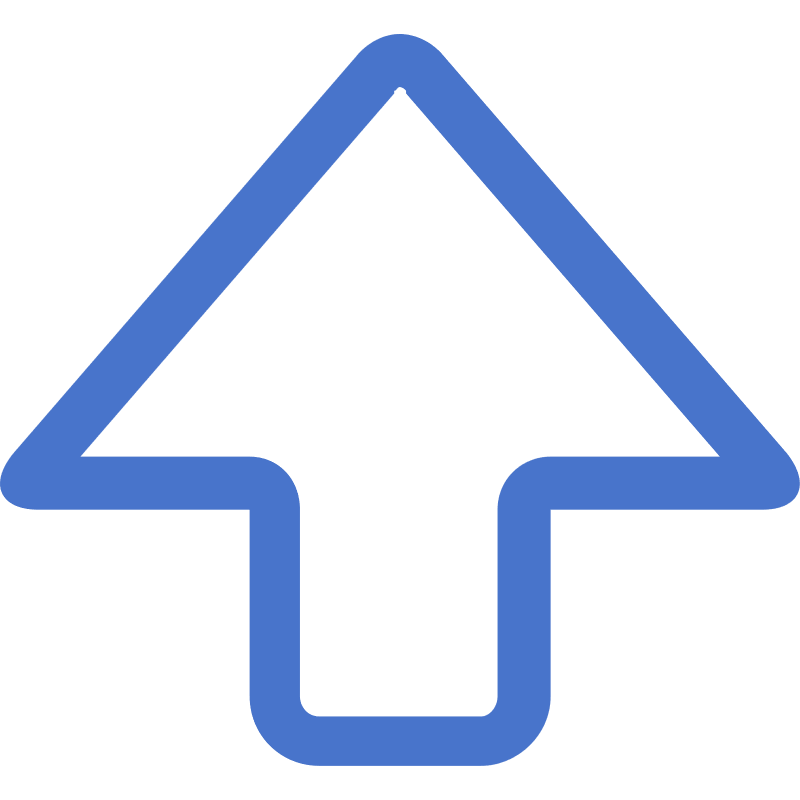 Problem 2: 
Running a whole mile in her PE class.
Problem 1: 
Finding her way in the school building.
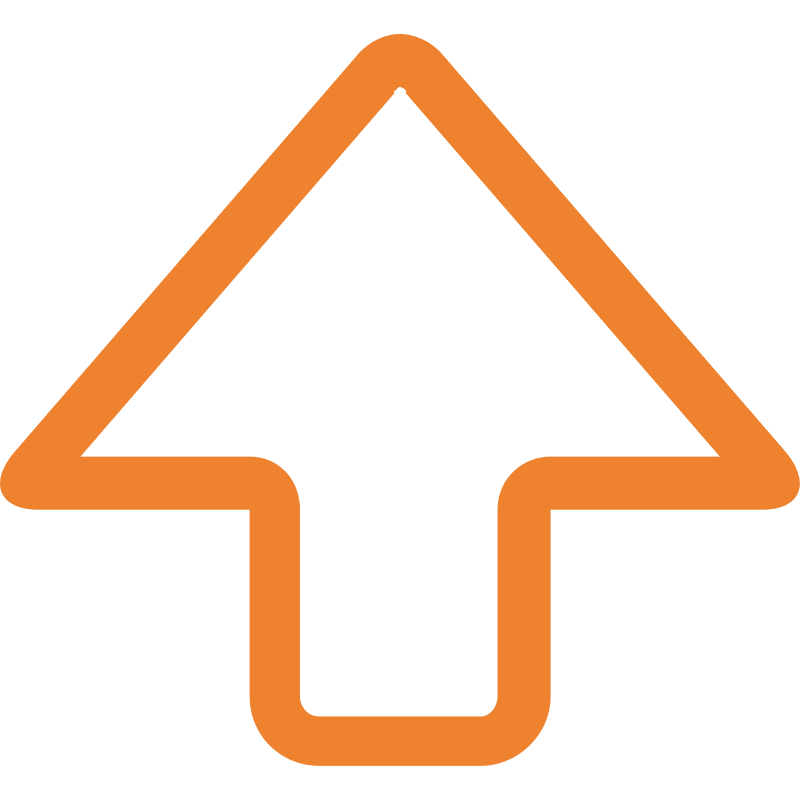 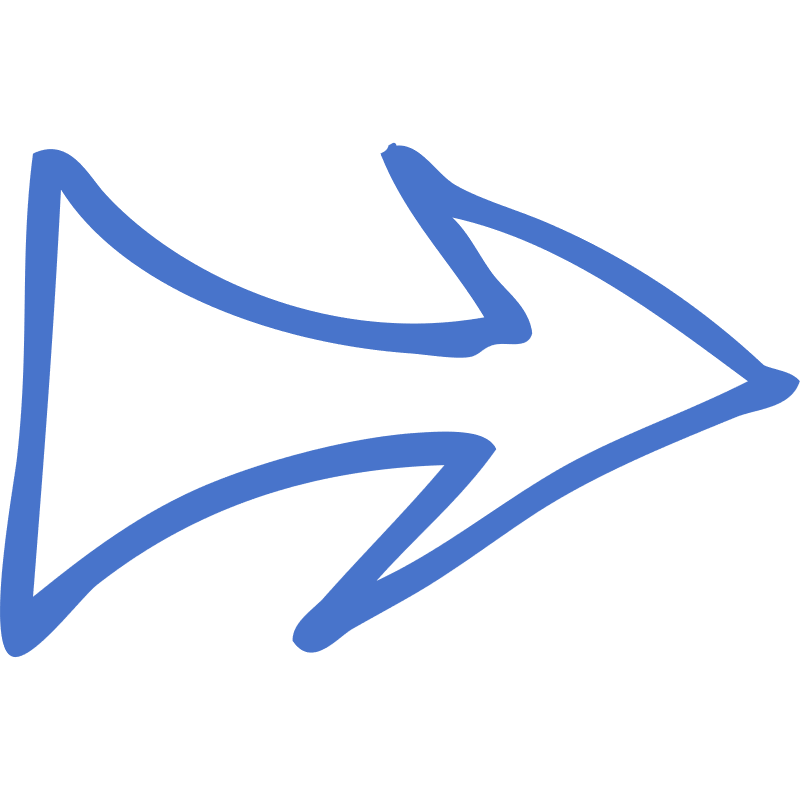 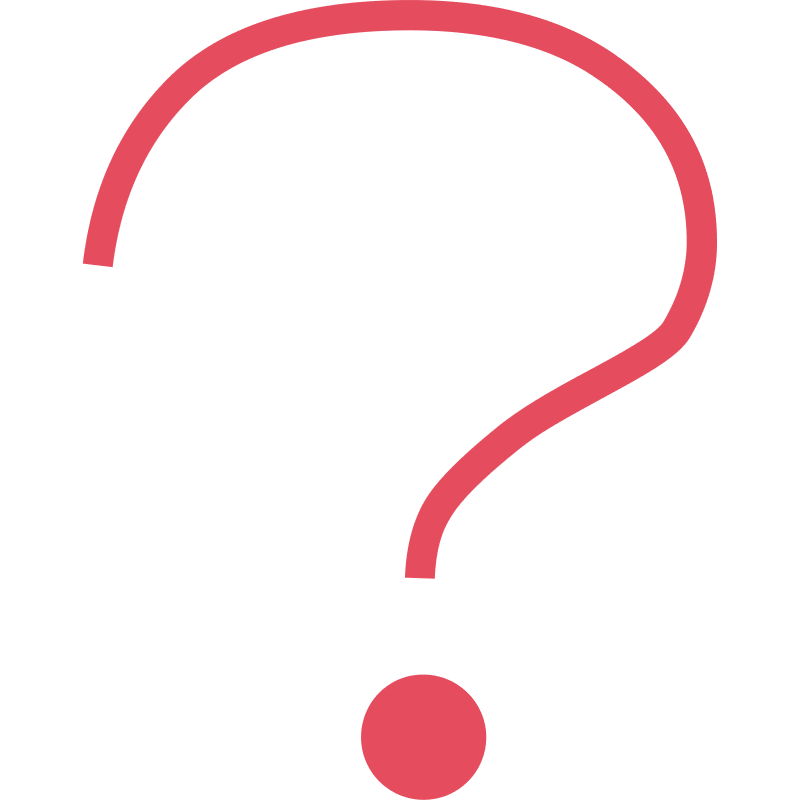 solution: 
Feeling desperate, Eva started using a mind trick on herself.
solution & result
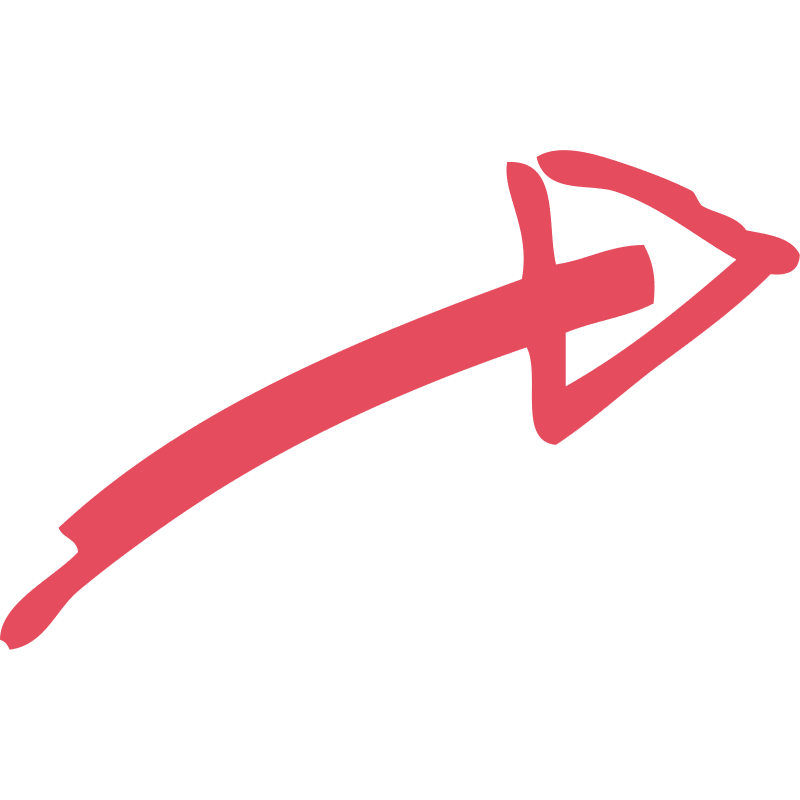 续写第二段首句
Eva decided to use the same trick to deal with the school building.
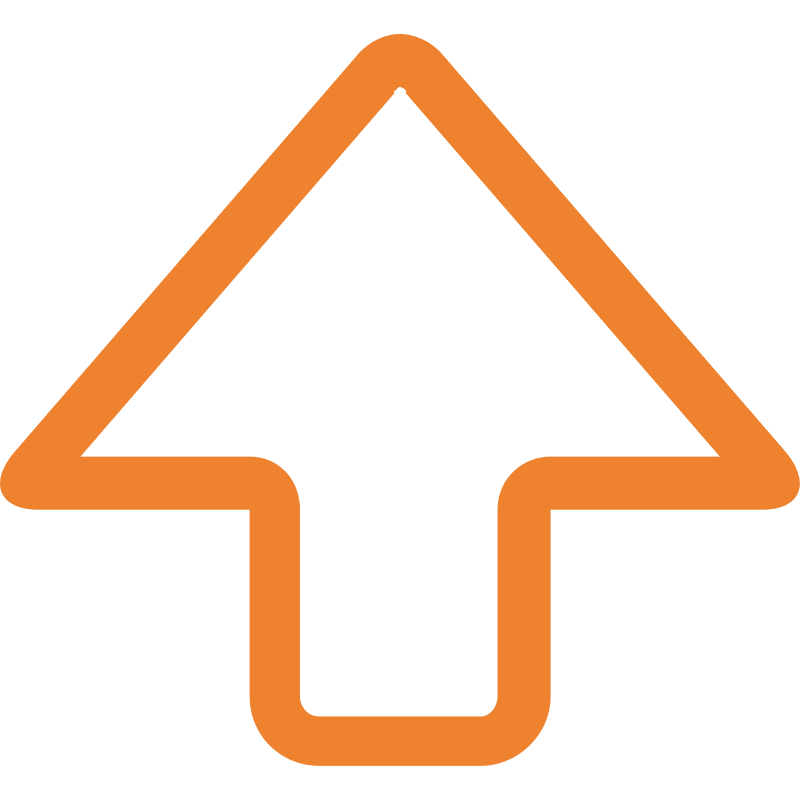 result: Coach Pitt said “Nice work!”
续写第一段首句
难点1
What is the “trick”?
Feeling desperate, Eva started using a mind trick on herself. She stopped thinking about the word “mile”. Instead, she focused on reaching the shadow cast on the track by an oak tree up ahead. Then she concentrated on jogging to the spot where the track curved (拐弯). After that, she tried to see if she could complete her first lap. One lap turned into two, then three, then four.
时间接续，表示目标不断调整
目标容易达到，意味着每次都定的是小目标
Trick：Eva divided one mile into several small goals that was easy to achieve.

学生常见问题 1：忽略对原文的分析，没有充分理解“mind trick”。
- 有的同学仅凭“一英里长跑”就判断文章要表达的主题是“坚持”；
- 有的同学因为续写第一段的首句Coach Pitt表扬Eva “Nice work!”就认为Eva的trick是“信心”和“鼓励”；
- 还有的同学知道trick有“诡计，花招，骗局”的意思，就认为Eva是靠作弊完成跑步的，把文章的主题定为“诚信”。
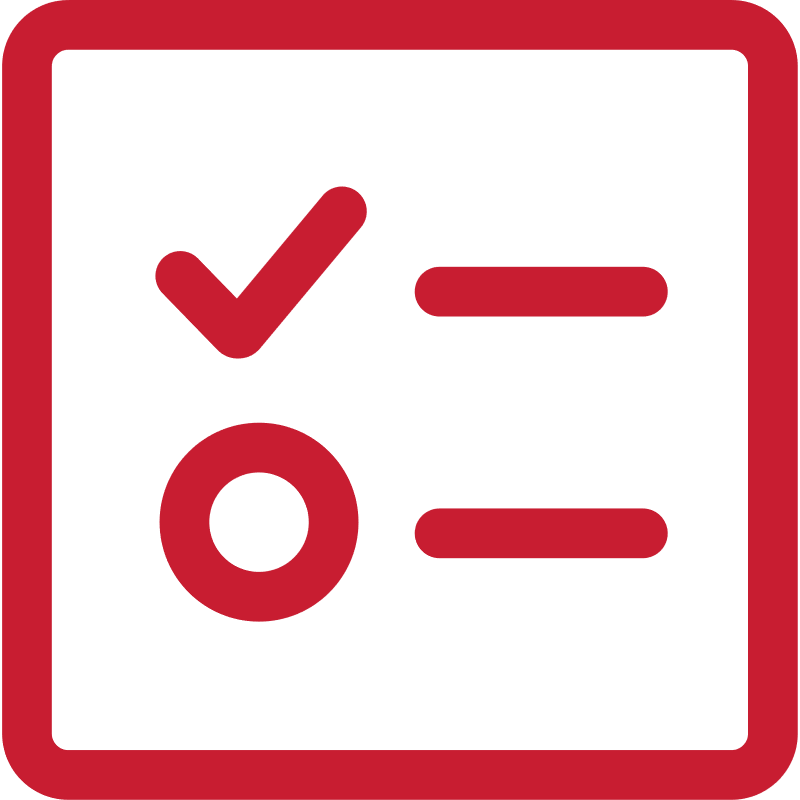 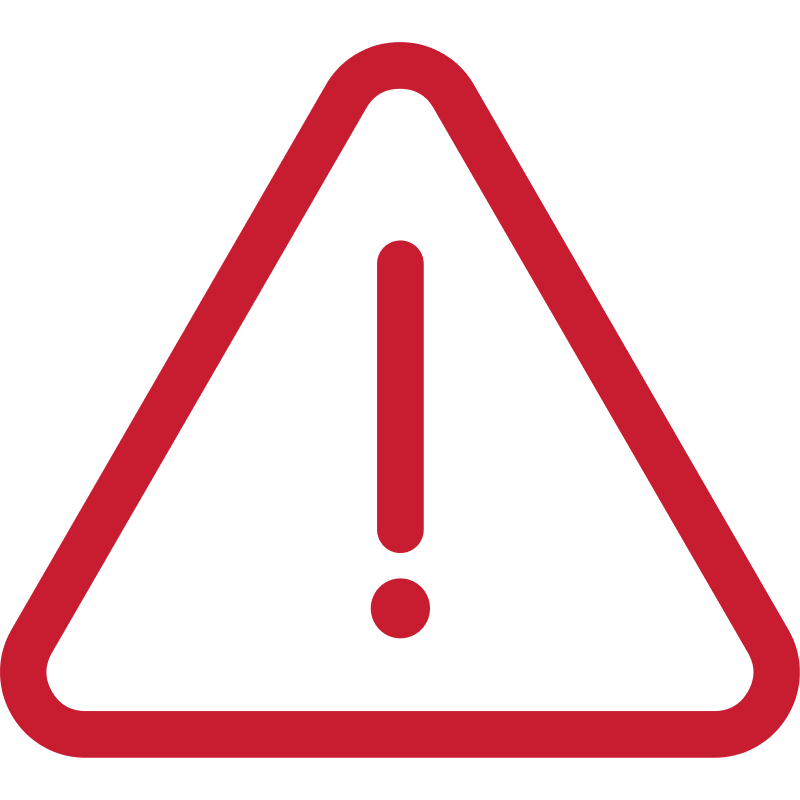 continuation
Paragraph 1: When Coach Pitt said “Nice work!” to her at the finish line, Eva was surprised.
衔接1：What did Eva feel when she heard the praise?
过渡：  What did Eva learn from this experience?
衔接2：What inspiration did Eva get for her major headache?
Paragraph 2: Eva decided to use the same trick to deal with the school building. 
衔接1：What was Eva’s solution?
过渡： What did Eva do during the process?
结尾：What was the result?
全文的重中之重：mind trick的使用（详写）
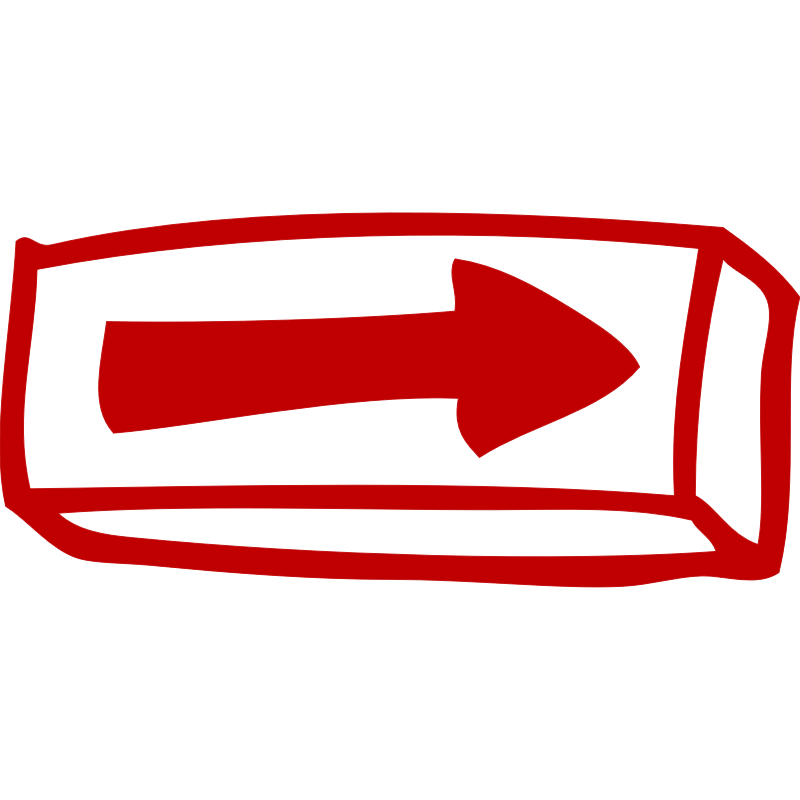 难点2
What was Eva’s solution?
已知Eva的mind trick是把难以完成的大任务分解成小目标，那么在deal with the school building方面，什么可以是小目标呢？
Eva spent the first week of high school trying to keep her head above water. One of the major headaches for her was finding her way in the huge school building. It was a six-story building. On each floor hallways stretched in four directions, leading to classrooms, laboratories, and teachers’offices. Somewhere in the building, there was also a library, a cafeteria, and a gym. 
    Having a poor sense of direction, Eva found it impossible to get around in such a huge building. All the different hallways and rooms were too much to think about, let alone commit to memory. She decided that she would memorize where her classes were and then pretend that the rest of the place didn’t exist.
教学大楼结构复杂，功能繁多，对Eva来说记忆非常困难
Eva的权宜之计是只记自己的教室，假装其他的地方不存在
deal with the school building: Eva’s solution
大目标：记住整幢楼的房间布局
小目标：先记住自己已知的教室附近的标记，再慢慢扩大范围

学生常见问题 2：忽略前文的提示，解决问题办法解释不清
部分学生知道Eva最终的解决办法是把大任务化解成小目标来解决，但是由于种种原因忽略了文章的前两段，导致在解决问题的过程上解释不清，无话可写，只能用“step by step”一类的词一笔带过。
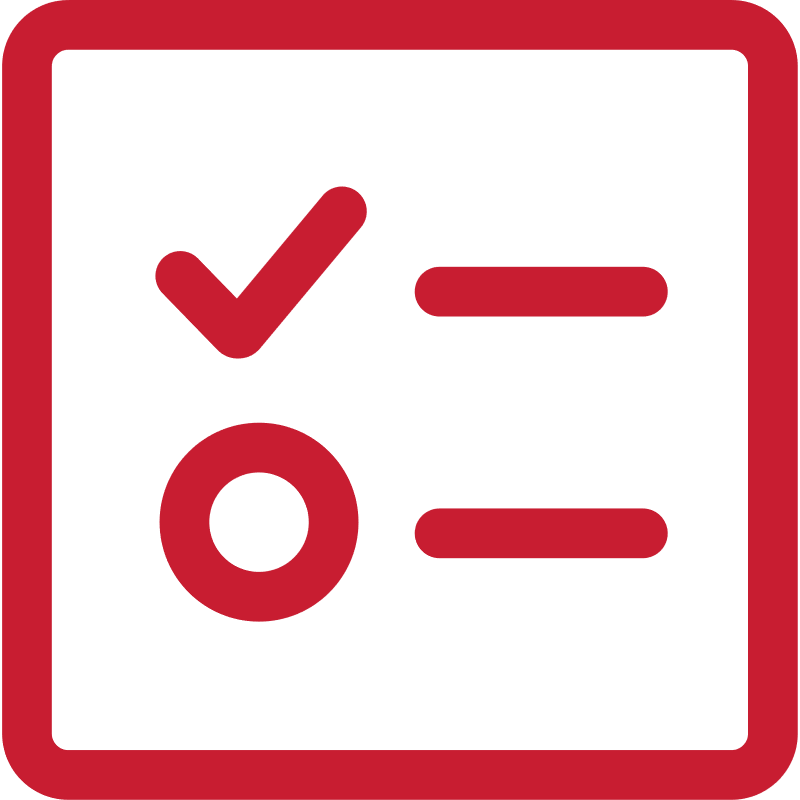 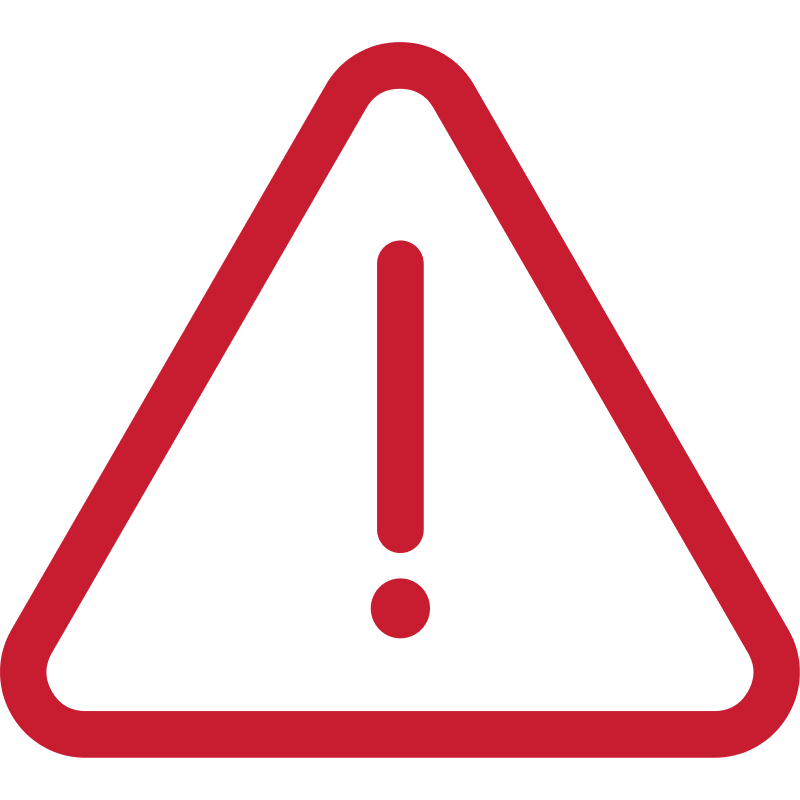 Sample writing
When Coach Pitt said “Nice work!” to her at the finish line, Eva was surprised. So absorbed was she in her mind trick, that she didn’t notice she had finished the last lap. Never had she thought that it could be so easy for her to finish a whole mile. When asked about her secret to success, she shared her trick with Coach Pitt and her classmates. Hearing their appreciation, it occurred to her that it was the mind trick she used that made a great difference. So Eva began to wonder whether the trick would work in other cases, such as the confusing school building!
Eva decided to use the same trick to deal with the school building. Instead of concentrating on memorizing the whole building all at once, Eva focused on first reaching the place she knew already, like the flower pot nearby the teacher’s offices, or the notice board outside her classroom.（大的结构照应原文最后一段对mind trick的展开说明，小的地点选取来源于文章前两段） When Eva found out that she was able to walk around some areas of the school building freely, she couldn’t help giving a thumb up to herself in her heart. It wasn’t long before Eva finally finished the exploration of the entire building. Not until then did Eva realize that she had conquered her major headache and that she had the courage to overcome whatever challenges she would meet in the future.
学生写作中的其他问题
词汇问题：例如，不理解six-story building，不知道story是“层”的意思，把续写写成在记忆不同的buildings。
文意理解不当：有一些语句，尤其是一些习惯用语，学生不理解它在文中的作用。在文章的第一句，有一个习惯用语“trying to keep her head above water”，意为如履薄冰，但有的同学真的理解成在水里。类似的还有“left in the dust”。
细节描写过多，而情节推进较少。有的同学记忆了较多语料，在写作中特别注重好词好句的使用，而忽略这些好词好句的适当性。导致文中心理描写、环境描写过多，而情节推进较少，甚至有的同学在第二段的一开始就写了“The result turned out to be very successful.”，接下去都是写Eva怎么满头大汗，却内心喜悦，对于解决问题的过程几乎没有涉及。
小结
结合对2024年首考读后续写的分析，总结出本次作文对教学中的一些反拨：
1. 读后续写需要更加重视“读”的环节。在阅读中要准确把握文章的主题， 过程中不要想当然，避免出现一看到“长跑”就想到“坚持”这样的定式思维出现。
2. 注重语料使用的适切性。文学性的语句要有，但不能过头，否则会出现衔接不当或者不合逻辑的问题。在写作过程中注意细节描写和情节推进的比例平衡，顾此失彼，矫枉过正。
3. 教学过程中要注意熟词僻义的使用和外国人常用的习语俗语的理解，否则容易造成阅读中理解的偏差。
4. 注重学生逻辑思维的培养，让学生具备解决问题的能力，才能写好问题解决型的读后续写。